Climate Change Issues, Challenges, and Initiatives: Perspectives from the Archipelagic State of Indonesia
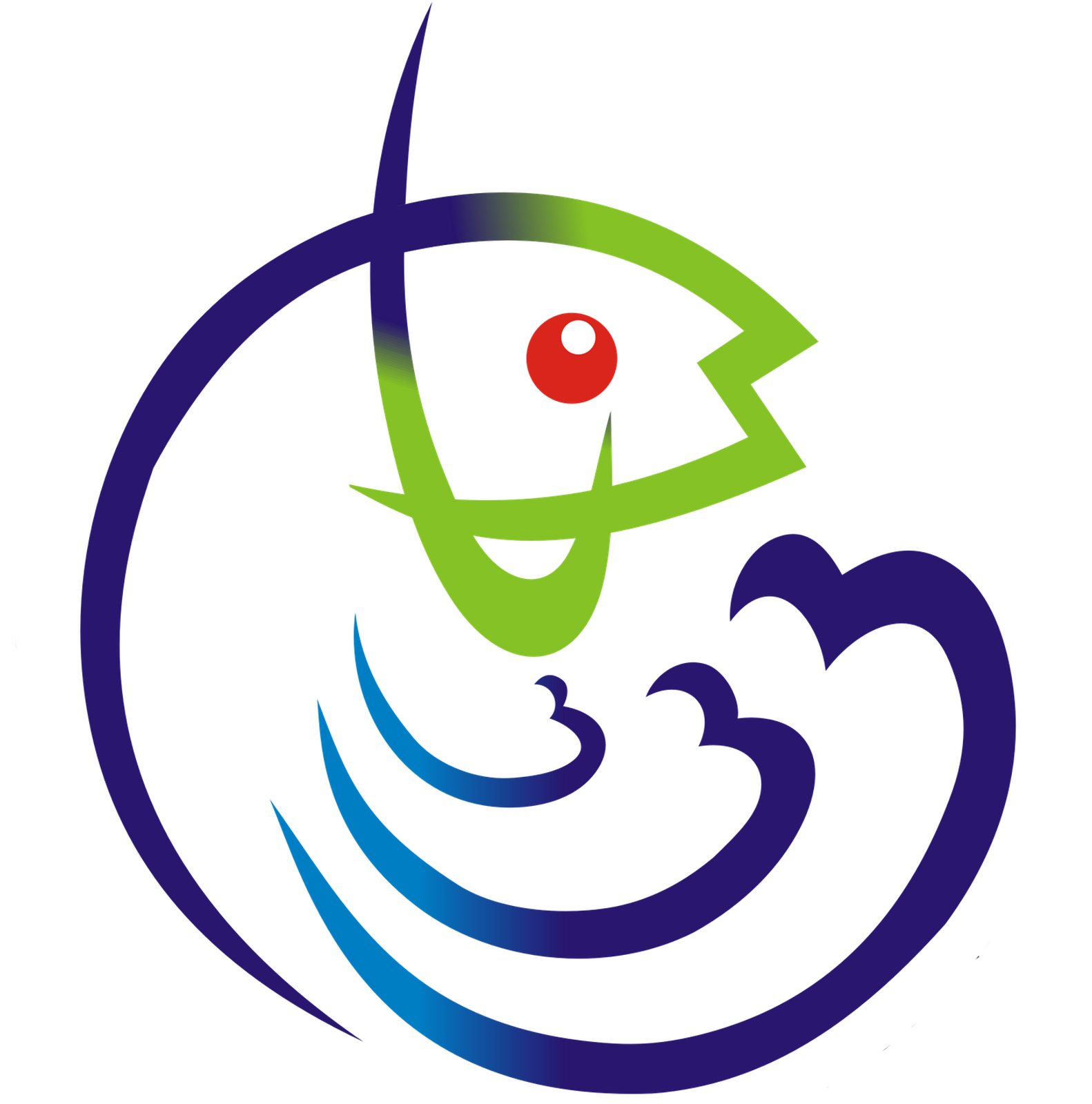 Achmad Poernomo
Senior Advisor to Minister on Public Policy
Ministry of Marine Affairs and Fisheries
Presented at OCEANS DAY AT COP 21, Rio Conventions Pavilion, Paris, 4 December 2015
INDONESIA
Archipelagic country of 17,504 islands (10,000 small islands), right at the equatorial line;
Flanked by 2 oceans (Indian and Pacific) and 2 continents (Australia and Asia)
The 2nd longest coastline in the world, 95,181 km, 5.8 million km2  of sea and , 1.9 million km2 of land
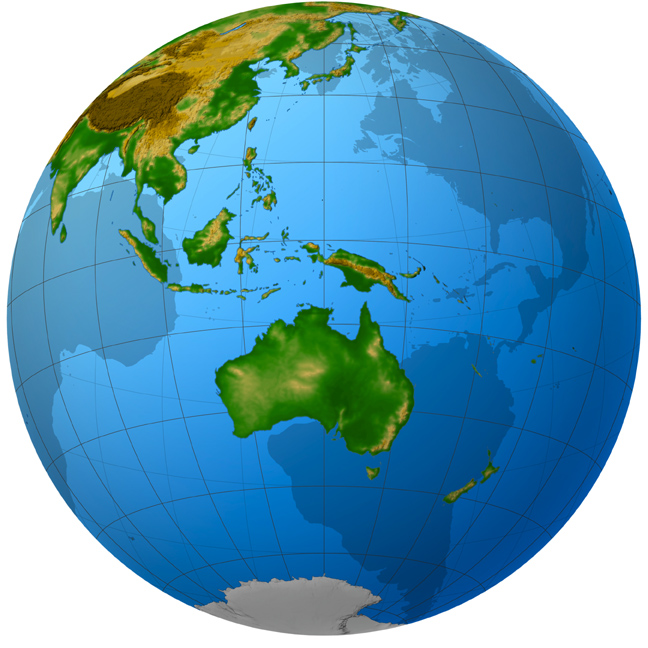 140 millions out of 250 millions Indonesians are living in coastal area, contained in 297 districts/cities (of 440 total districts/cities).
Home for 8,500 fish species, (~ 37% of world’s), 555 seaweed species and 950 coral species
MAIN ISSUES
challenges
Mechanisms from hazards to disaster are not fully understood (lack of knowledge, technology and resources);
Natural supporting capacity is getting more and more vulnerable;
People are powerless;
Early Warning System (EWS) is not properly functioning nor exist;
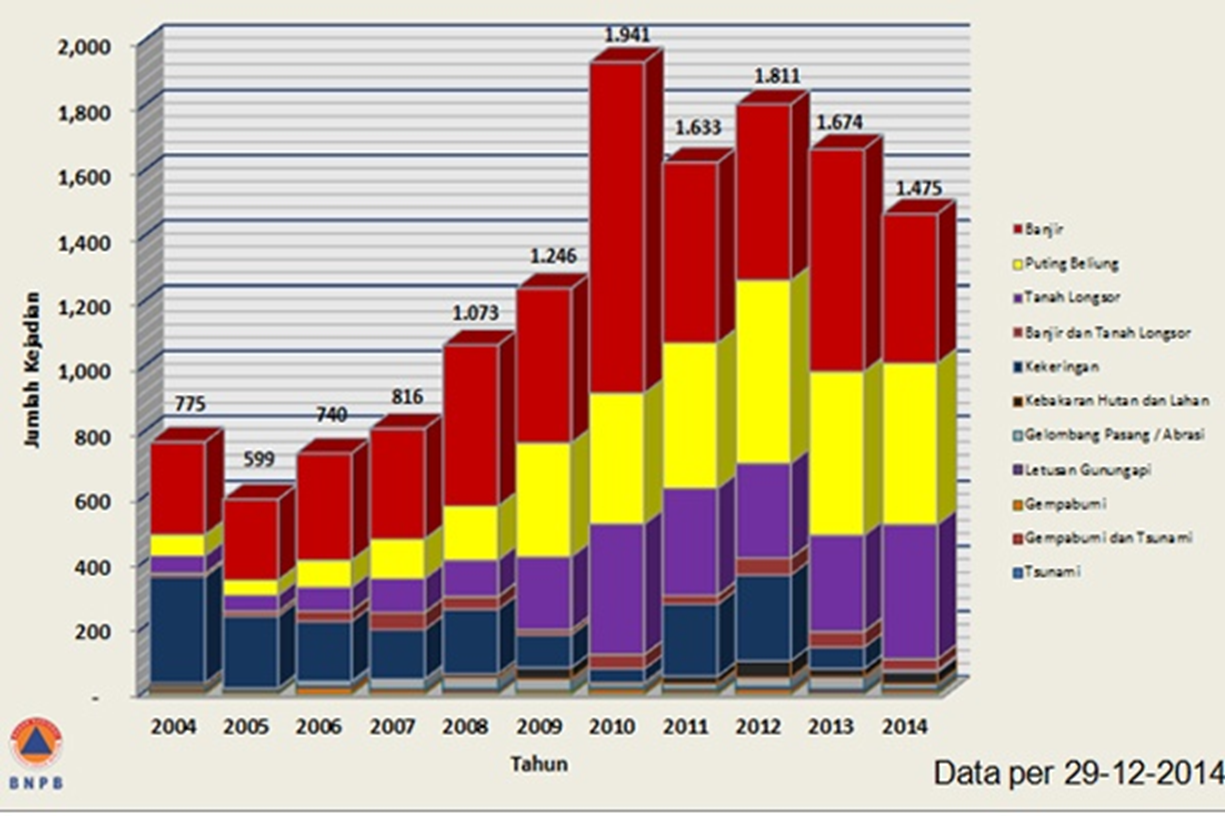 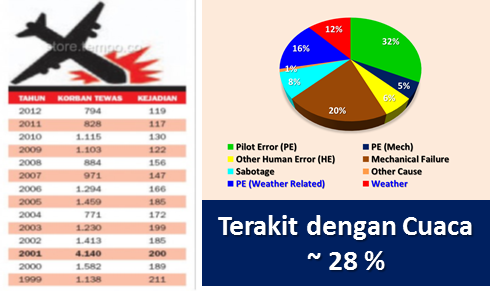 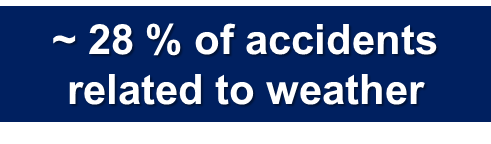 INITIATIVES
1. IMPROVING CAPACITY, KNOWLEDGE AND SERVICES
2. PROMOTING SUSTAINABLE DEVELOPMENT AND MANAGEMENT OF OCEAN AND COASTAL  SERVICES
3. INDONESIA AND SMALL ISLANDS DEVELOPING STATES
COMMON CONCERNS 

SINKING ISLANDS, 
MARINE DEBRIS, 
VULNERABLE COASTAL ECOSYSTEM AND POPULATION
OPPORTUNITIES FOR COLLABORATION

CAPACITY BUILDING (TRANSFER TECHNOLOGY AND KNOWLEDGE) 
SHARING EXPERIENCES 
INTERNATIONAL SUPPORTS
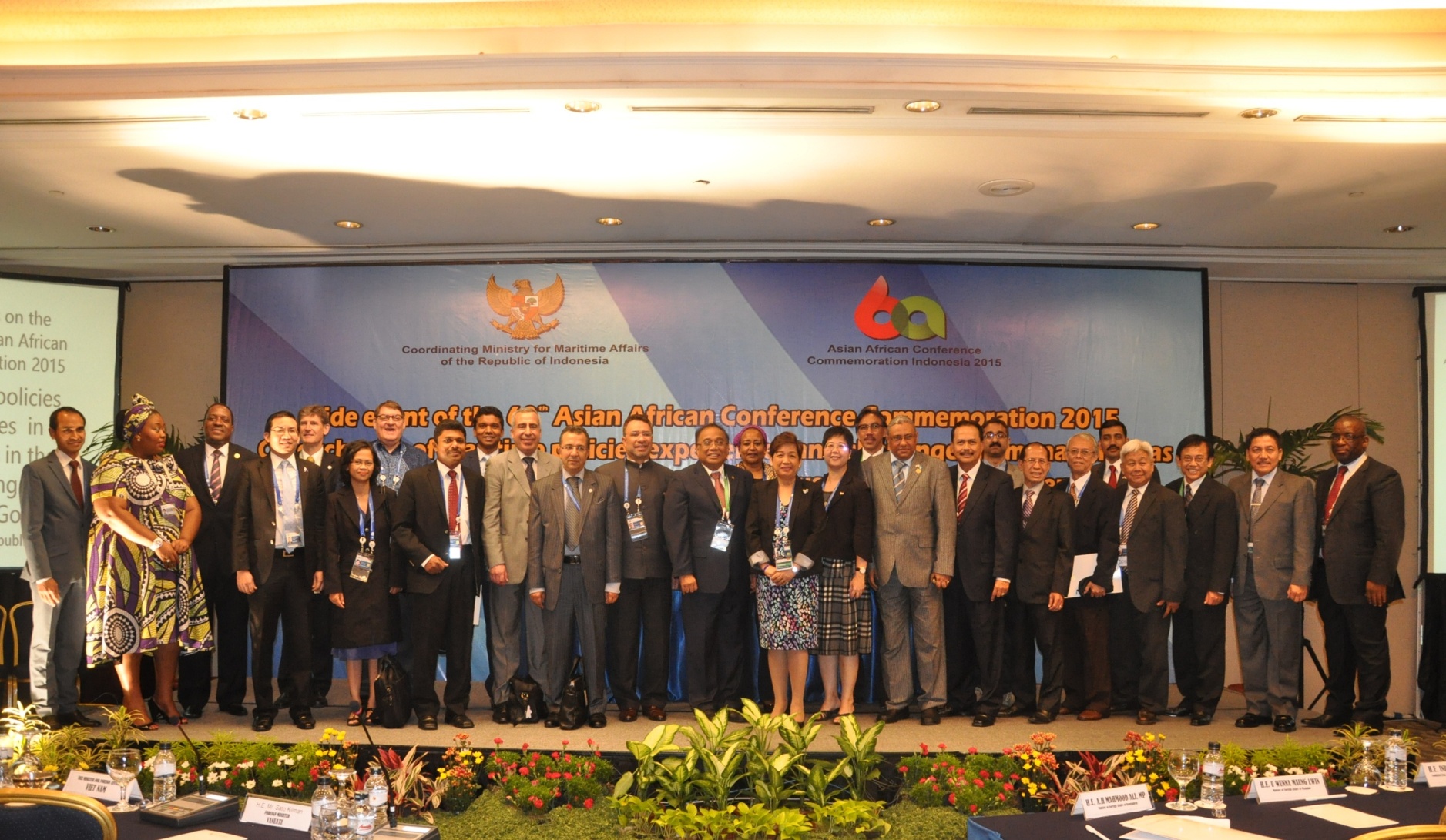 Closing Remarks
Too much focus has been given on land which in fact only 30% of our earth,  absorbing only 10% of heat, and recycles less than 7% of CO2 in the atmosphere within more than 200 years.
Our ocean that embodies the key answer to the problem of climate change is left far behind, 
Ocean is very extensive, challenging, and poses a wide variety of problems. Archipelagic states and SIDS suffer most of climate change impacts. 
Archipelagic states and SIDS (and others such as IORA) can work together to tackle common issues of climate change
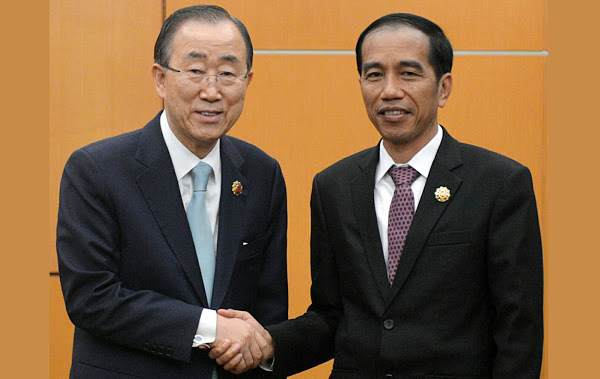 We are committed to reduce emission by 29% (self support) or 41% (with international support) in 2030
We could be the first generation to end poverty, but being the last generation that respond to the problem of climate change
Thank You